1920s & 1930sinAmerica
Unit 8:  Prosperity and Depression
Chp. 9-12

Part 3:  Cultural Changes in America
New Opportunities
19th Amendment allowed women to vote—some were elected
Women joined the workforce in large numbers
More women attended college
Flappers
Shocked society—short hair, short skirts, makeup, smoke/drink, dancing, urban lifestyle
Young, rebellious girls—defied traditional ideas of proper dress and behavior
Many women disapproved of flappers or wouldn’t dare to be so reckless—not taken seriously by women’s rights reformers
Changing Attitudes
Conflicts over Values
Urbanization of America—jobs were moving to the cities
Values differed between rural & urban
Rural = hard work, self-reliance, religion, slow-paced & innocent
Urban = unions, socialism, trendy, fast-paced & worldly
KKK—shifted to political influence
Racial & Ethnic minorities, Religious minorities, & “radicals” were targeted
Remained as the terrorist wing of the Southern Democratic party
Membership declined rapidly at the end of the 1920s—series of brutal scandals & onset of the Depression
The Rise of Fundamentalism
Religious Revivals Swept America
Billy Sunday
Former pro baseball player and ordained minister
Condemned radicals, rampant greed
Criticized the attitudes toward women & materialism—Rural America’s ideals.
Simple message of faith & life—forgiven & born-again—2nd chance
Based on a literal translation of the Bible called fundamentalism. 
Influenced Billy Graham & Martin Luther King, Jr.
Aimee Semple McPherson
Female fundamentalist preacher
Embraced some of the glamour that other fundamentalists warned about
Especially well known for healing the sick through prayer.
Controversial—fund-raising scandal
Scopes Trial
Tennessee case over the teaching of Darwin’s Theory of Evolution
Focused attention on fundamentalism vs. science
Led to limits on public religious action—Am. Civil Liberties Union (ACLU)
Prohibition on Alcohol
Temperance Reforms (1800s) were aided by the Progressives (1900s)
Health & Safety/Protestant Christian groups pushed for Prohibition Reforms
1917—50+% of states had passed it
18th Amendment—proposed in 1917 & ratified in 1919
Volstead Act (1919) enforced it in US
Enforcing Prohibition
Enforcing the new Prohibition law proved to be virtually impossible, as making, transporting, and selling alcohol was illegal, but drinking it was not.
Prohibition gave rise to huge smuggling operations, as alcohol slipped into the country through states like Michigan on the Canadian border.
Federal officials estimated that in 1925 they caught only 5 percent of all the illegal liquor entering the country.
Many people also made their own liquor using homemade equipment, or got alcohol from doctors as medicine.
The illegal liquor business was part of organized crime—Chicago gangster Al Capone’s crew, who smashed competition, then frightened and bribed police and officials.
Only 3,000 Prohibition agents nationwide worked to enforce the law.
Millions of Americans violated the laws, but it would be many years before Prohibition came to an end.
Rise of the Radio
Guglielmo Marconi invented the radio (1894)
By 1910—military & ships used it
1920—Radio hobbyist in Pittsburgh broadcast music on his radio
10/1920—George Westinghouse started KDKA, 1st radio station
By 1922—570 stations in the US
Better technology drove popularity
American Music
Jazz, Blues, Country, Folk, Western, & Gospel music from everywhere was heard by all—regionalnational
Radios and record sales spread styles and songs throughout the US
Shows, clubs, concerts, etc.
The Harlem Renaissance
Entertainment offered pride & some new opportunities for African Americans
Performers
Paul Robeson—acting & opera
Josephine Baker—singer & dancer in the U.S. and in Europe.
Writers
Zora Neale Hurston & James Weldon Johnson—modern topical writing
Claude McKay & Langston Hughes—poetry
Musicians
Jazz—blends forms from the Lower South with new techniques--improvisation
Louis Armstrong, Bessie Smith, Cab Calloway, Duke Ellington, Fats Waller
The Arts and Pop Culture
Radio Station Boom

The growing popularity of those simple broadcasts caught the attention of Westinghouse, a radio manufacturer.

In October 1920, Westinghouse started KDKA, the first radio station.

By 1922 the U.S. had 570 stations.

Technical improvements in sound and size helped popularity.

Americans now had a shared experience.
Movies
Movies became increasingly popular
Silent Era & development of movie-making
Technology improved
Use of make-up & special effects
Actors developed characters—directors shaped techniques
Talkies & Animation add to experience
1927—The Jazz Singer—1st talking movie—changed industry
1928—Steamboat Willie—Walt Disney brought Mickey Mouse & sound to cartoons
By 1932 100 million movie tickets were sold per week—US pop. was 123 million
The Stars of Popular Culture
Entertainment Stars
Pilot Heroes of the Twenties
Charles Lindbergh
Charles Lindbergh was a daredevil pilot who practiced his skills as an airmail pilot, a dangerous, life-threatening job at the time.
Lindbergh heard about a $25,000 prize for the first aviator to fly a nonstop transatlantic flight, or a flight across the Atlantic Ocean, and wanted to win.
On May 21, 1927, Lindbergh succeeded by touching down in Paris, France after a thirty-three-and-a-half-hour flight from New York.
Lindbergh earned the name “Lucky Lindy” and became the most beloved American hero of the time.
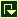 Amelia Earhart
A little over a year after Lindbergh’s flight, Amelia Earhart became the first woman to fly across the Atlantic, returning to the U.S. as a hero.
She went on to set numerous speed and distance records as a pilot.
In 1937 she was most of the way through a record-breaking flight around the world when she disappeared over the Pacific Ocean.
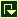 Sports Heroes
Radio helped inflame the public passion for sports, and millions of Americans tuned in to broadcasts of ballgames and prize fights featuring their favorite athletes who gave them something to cheer for in troubled times.
Boxing—a means for the poor to get out of the streets—the only integrated pro sport
Jack Dempsey—came out of the mining camps of the west to become one of the most beloved boxers of all time
James J. Braddock—overcame injury and financial ruin in the depression to become the hero of the nation as heavyweight champ
Joe Louis—African American fighter who became a hero—first for his race and then for his nation—nearly a 20 year span as champ

Football—growing fan base after 1900 as more and more people got college degrees and identified with college teams
Red Grange—Illinois star who played before huge crowds and dazzled fans with his athleticism—turned pro after college and made the NFL a legitimate sport
Knute Rockne and Notre Dame—small Catholic school in the Midwest that played powerful teams from all over the nation, creating a large loyal fan following—American Catholics
Jim Thorpe—Native American who was a legendary Olympian and college star who continued as one of the founding fathers of the NFL
Sports Heroes (cont’d.)
Baseball—gained prominence in spite of the “Black Sox Scandal” of the 1919 World Series
Babe Ruth—larger than life figure whose accomplishments on the field were legendary—changed the game forever
Lou Gehrig—heroic player who battled a fatal illness with public dignity
Walter Johnson—re-wrote the pitching records
Rogers Hornsby & Dizzie Dean—Put the St. Louis Cardinals on the baseball map
New York became the center of pro baseball with 3 teams (NY Yankees, NY Giants, & Brooklyn Dodgers)
Negro Leagues—Segregation was extended to pro sports—these all-black teams were wildly popular and extremely talented—Josh Gibson, Satchel Paige, and “Cool Papa” Bell
The Voice of the People
Will Rogers
Cherokee cowboy, writer, commentator, actor and comedian
Similar to Mark Twain and Johnny Carson as someone who poked fun at people in power—Congress, President Hoover, etc.
Died in a plane crash in Alaska

Jimmie Rodgers
RR Brakeman, guitarist, singer, and song-writer
Combined folk music, blues, country music, and jazz
“Father of Country Music”—brought the day-to-day life of the common people to a mass audience—sang about the lives of the homeless, rural America, and the working poor 
Died of tuberculosis shortly after a massive recording session that preserved his music and provided for his family

Woody Guthrie
Singer, guitar player, song-writer, political activist, and social commentator
Used his songs and performances to raise awareness and tell the story of the less fortunate—commissioned by the US government to chronicle the WPA and PWA projects of the New Deal
Became the outspoken advocate of the persecuted—inspired future singers